What is Numerical Ability?
Numerical ability is power of your mind to deal effectively with number in terms of,
 Numerical computation, 
 Numerical cognition,
 Numerical estimation, 
 Numerical interpretation
 Numerical reasoning.
26 August 2016
Prof.Bhusari, ACA Behavior School. M-9325595378
1
Numerical Computation
Q. Add four numbers to mark correct answer   393 + 4658 + 3790 + 67 
Options:   A. 7908 	B. 8608		C. 8898		D. 8908

Q. Subtract  5473 – 2987
Options:   A. 2485	B. 2486		C. 2496		D. 3486	

Q. What is the value of this multiplication  6876 x 879
Option: A. 6044004 	B. 6440404	C. 6040404 	D. 6040404

Q . 27% of 28 is
6.57		B. 5.67		C. 7.56	 	D.6.56

Q. Simplify 4 + [–1(–2 – 1)]2
A. 13			B. 20		C. 8		D. 6

The rule is bracket then order then multiplication & division then addition & subtraction.
26 August 2016
Prof.Bhusari, ACA Behavior School. M-9325595378
2
Percentage  Computation
Q. By selling coat for Rs630/- a shopkeeper gains 5%. Find the cost price of the coat.
599	 B. 599.5	C. 598.5	 D.598
Computation:  1. Selling price minus gain = Cost price
                            2. 630 – (5% of 630) = 598.5

Q. In how many years will a sum of Rs.400/- yield an interest of Rs168/- @ 14% per annum?
3.5	Y	B. 3 Y		C.3.75	Y 	D.2.5 Y
Computation: 1. One year interest = 14% of 400/- = 56
                           2. 168 is total interest. Hence
                           3. 168/56 = 3 years
26 August 2016
Prof.Bhusari, ACA Behavior School. M-9325595378
3
Percentage  Computation
Q. Q: 5% of (25% of Rs1600) is
	A)Rs. 5		B)Rs 17.50	C) Rs 20	D)Rs 25
 Computation: 1. 25% of 1600 is 400. Hence 
                            2. 5% of 400 is 20


25% of 72 – 8 is what % of 10?
16%		B. 10%		C. 100%    	D. None 
Computation: 1. 25% of 72 is 18
                           2. 18 – 8  = 10  Hence, 
                           3. 10 is 100% of 10
26 August 2016
Prof.Bhusari, ACA Behavior School. M-9325595378
4
Percentage Cognition
Q: Suppose you bought luggage bag and the printed price was Rs700/-. You paid total bill of Rs763. What is the sales tax rate in this city? 
	A. 10%		B. 9%		C.20%		D. 19%
Cognition: 1. Sales tax is extra and charged on price. Hence
	               2. Sales tax = Bill – Price = 63
                    3. Sales tax rate = (Tax/ price) x 100 = 9%
Q: 0.2 is what percent of 50?
	A)20% 		B)4% 		C)0.4%	D)40%
 Cognition: 1. Two is 2% of 100 therefore
                     2. Two is 4% of 50, hence
                     3. 0.2 is 0.4% of 50.
26 August 2016
Prof.Bhusari, ACA Behavior School. M-9325595378
5
Percentage Cognition
Q. 25 apples in a box are bad. What was the % of good apples in a box, if 50 are eaten and 50 are balance? 
A. 32		B. 8		C. 92		D. 184
Cognition: 1. Good apple (50+50) + Bad apple(25) = Total apple = 125
                      2. % of good apple = Good Apple/ Total apple x 100  
                      3.                               = (100/125) x 100 = 80%
  
Q. 42.2 is  Z % of 112.2, the value of Z% is 
		A. Less than 42.2 	B. More than 42.2	
		C.  42.2% 		D. None of A or B or C
Cognition: 1. 42.2 is 42.2% of 100 and 
                     2. 42.2% of 12.2 is positive value
                     3. Therefore Z% is more than 42.2
26 August 2016
Prof.Bhusari, ACA Behavior School. M-9325595378
6
Percentage Estimation & Interpretation
Q. Manager has estimated cost of repair is Rs800/-. Actual bill of repairs were Rs 1200/-. By what % manager estimates gone wrong?
	A. 50%	  B. 33.33%		C. 66.66% 	     D. 80%
Interpretation: 1. Estimate is gone wrong by 400.
	                       2. 400 is what % of 1200
                            3. (400/1200) x100 = 33.33%
Q. What is the percentage change  of apples when 50 apples are replaced by 70 mango, 10 oranges and 20 apples retain in store? 
	A. 30%	  B. 20%		C. 60% 	   	 D. 80%
Interpretation: 1. The difference is 30 
                            2. 30 is what % of 50 
                            3. (30/50) x 100 = 60%
26 August 2016
Prof.Bhusari, ACA Behavior School. M-9325595378
7
Percentage Estimation & Interpretation
Q. Bank has increased interest rate by 75 basis point in 3rd consecutive quarter. Current rate is 4.75. What was the interest rate at the beginning of year?
    A. 2.5%	  B. 7%		C. 4% 	D. None
26 August 2016
Prof.Bhusari, ACA Behavior School. M-9325595378
8
Q. What % of the above rectangle is green?
		A.24%	B. 76%	C. 74%	D. 26%
Q. What % is covered by each cell?
		A.1%		B. 10%	C. 100%	D. None
Q. What % will come when white portion is subtracted from green portion?
		A.50%	B. 48%	C. 52%	D. None
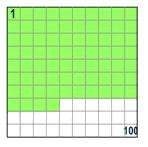 26 August 2016
Prof.Bhusari, ACA Behavior School. M-9325595378
9
Percentage Reasoning
Q.  In an examination, 35% of the students passed and 520 failed. How many students appeared for the examination?
	A) 280	B) 700		C) 800		D) 1300
 Reasoning:       1. 35% pass means 65% fails. Hence,
                           2. 65% = 455,  therefore  1% = 520/65
                           3. So 100% = 800
Q.  At an election a candidate who gets 84% of the votes is elected by a majority of 476 votes what is the total number of votes polled?
	A) 672 	B) 700		C) 749		D) 848
Reasoning:   1. Candidate votes 84% means others got 16%
                        2. Majority means 476 = Candidate votes minus others votes
		        3. Hence 476 = 84% - 16%
26 August 2016
Prof.Bhusari, ACA Behavior School. M-9325595378
10
Q.1100 boys and 700 girls are examined in a test; 42% of the boys and 30% of the girls Pass. The percentage of the total who failed is:
	A) 58% 	B) 62 2/3%		C) 64%	D) 78%
 
Q: Two students appeared at an examination. One of them secured 9 marks more than the other and his marks was 56% of the sum of their marks. The marks obtained by them are,
	A. 40 & 35     B. 41 & 34	C. 42 & 33     D. 43 & 32

Q. Ram has counted head and leg of shepherd and sheep which are 37 and 98. How many sheep are there in the herd? 
	A. 12		B. 24		C. 36		D. 25
26 August 2016
Prof.Bhusari, ACA Behavior School. M-9325595378
11
Understand Terminology
Profit –
	The surplus remaining after deducting cost of goods or cost of service. Gain is called as profit & loss is called as negative profit. 
Gain – 
	This is profit. It is called as gain when it increases in its value. 
Calculated as 	Gain = S.P – C.P. 
If an article is sold at the gain of 30%, the S.P. will be 130% because gain is always consider on C.P. 
For Example: S.P. is 260 and C.P. is 200. What is gain % ?.
				Gain % = (Gain x 100) / C.P.
26 August 2016
Prof.Bhusari, ACA Behavior School. M-9325595378
12
Understand Terminology
Loss – 
	This is negative profit. We called it as loss when it is unrecoverable or decrease of profit.
Calculated as 	Loss = C.P – S.P. 
If an article is sold at the loss of 15%, the S.P. will be 85%. because loss is also always consider on C.P. 
For Example: S.P. is 170 and C.P. is 200. What is loss %.
				Loss % = (Loss x 100) / C.P.
26 August 2016
Prof.Bhusari, ACA Behavior School. M-9325595378
13
Discount, Rebate & Commission:
Discount is  amount deducted from the invoice amount in advance. Normally from selling price, exceptionally  from cost price too. Rebate is the  amount return to buyer by seller on amount of specified quantity or value of goods. Commission  commercial % margin fixed by law, producer (manufacturer) or broker for commodity or services. 
Commission is official and fixed by policy, discount is scheme base and given for specific period whereas rebate is given on discretion. 
Calculated as 	 Discount % = (Total discount ÷ Market Price) x100
Q. Calculate discount percentage, if PRAVIN purchased 1900/- shoes for Rs.1500/-?
Ans: D% =  (1900-1500)÷1900 * 100 	= 300/1900 *100 = 22.2%
26 August 2016
Prof.Bhusari, ACA Behavior School. M-9325595378
14
Understand Terminology
Margin- 
	Commercially it is the difference between cost price and selling price of product. 
	In banks it is difference between market value of collateral security and loan given to borrower. 
	In Stock & Currency market the difference between spot price and forward price (future price).
Q. Bank has given Rs.5 lakhs loan of a house which was priced Rs.10 lakhs at the time of disbursement. After five years the loan & accumulated interest become 7 lakh and market price remained same. What is the margin available with bank?
26 August 2016
Prof.Bhusari, ACA Behavior School. M-9325595378
15
Selling Price – 
	The price at which an article is sold. This is an amount which buyer is ready to pay for the product or service and the seller is ready to accept for his product or services render by him. 
S.P. = 100 + (+ G% or – L%)/100 *C.P
Cost Price – 
	The amount at which an article is brought. In general, cost means the amount of expenditure (actual or notional) incurred on item. It includes material cost, labor cost, expenses and overheads. 
C.P. = 100/ {100 + (+ G% or – L%)} * S.P.
26 August 2016
Prof.Bhusari, ACA Behavior School. M-9325595378
16
Understand Terminology
Interest –
This is the amount charged to borrower by lender at fixed rate for specified period.
The formula is Interest (I) = P*R*N/100 	“I” is simple interest to be calculated. “P” is principal amount. “R” is rate of interest. “N” is the period for which interest  amount will be calculated
Q. Calculate the interest if Rs1000/- is given @10% for 3 years?
		A. 3000/-	B. 30000/-  	C.  300/-	D. 30/-
Ans:	 I = PRN/100 = 1000*10*3 /100 = Rs.300/-
26 August 2016
Prof.Bhusari, ACA Behavior School. M-9325595378
17
Practice - Gain & Loss - Computation
Q. Neha purchased school bag of Rs980. The shopkeeper gave her a discount of 40%. How much amount did Neha paid for the bag.
		A. 500	      B.572	C. 392	  	 D. 300


Q. Ashwini wants to buy a bottle of shampoo in a store where offer was sale of 60% off. The original price is Rs.38. How much will Ashwini pay if she buys it during the sale?
		 A. 14.80	      B.15.20	C. 14.00  	 D. 23.00
26 August 2016
Prof.Bhusari, ACA Behavior School. M-9325595378
18
Q. Ramesh buys an old scooter for Rs4700 and spends Rs.800 on its repairs. If he sells the scooter for Rs.5800, his gain percent is,
		A. 5.95%	B. 5.45%	C. 6.45%	D. 6.95%

Q. Find S.P when C.P= Rs 56.25, gain=20%.
		A) 68.34	B) 67.50	C) 70.30	D) 66.66

Q. If the cost of an article is x , and discount given is y% of cost. The selling price of x is (HCL)
         		A. x (1- y / 100)	        B. y (1- x /100)
 			C. x (100 - y / 100)	        D. y (10 - x /100)
26 August 2016
Prof.Bhusari, ACA Behavior School. M-9325595378
19
Practice – Gain & Loss - Interpretation
Q. Calculate the interest if Rs1000/- is given @10% for 3 years?
		A. 3000/-	B. 30000/-  	C.  300/-	D. 30/-

Q. At what rate p.c.p.a. Rs2000/- will amount to Rs.3000/- in period of five years?
		A. 10%	B. 100%	C.  5%		D. 20%

Q. A and B are partners in a business. A contributes 1/4 of the capital for 15 months and B received 2/3 of the profit .For how long B’s money was used.
           A. 6 M	B. 9 M 	C.  10 M   	D. 12 M
26 August 2016
Prof.Bhusari, ACA Behavior School. M-9325595378
20
Practice – Gain & Loss - Cognition
Q. Initial profit was 25%. Cost price increased by 20% and selling price increased by Rs.200. Due to this the profit become 9%. Find the initial cost price?
	A. 3000	B. 3500	C.3600	D. 3750    E. 4000

Q. After giving discount of 20% there is still profit of 20%. Find the profit percentage if the discount is 30%?
	A. 2%	B. 4%		C.7%		D. 10%	E. 5%
26 August 2016
Prof.Bhusari, ACA Behavior School. M-9325595378
21
Gain & Loss - Reasoning
Q. Naresh, Madhu and pavan started a business by investing Rs. 1, 20,000, Rs. 1, 35,000 and Rs 1, 50,000   respectively. Find the share of Pavan, out of an annual profit of Rs 56,700.
		A) 16, 800 	B) 18, 900	  C) 21, 000  	D) none

Q. A shopkeeper sells some articles at the profit of 25% on the original price. What is the exact amount of profit? To find the answer, which of the following information given in Statements I and II is/are necessary? 
		I. Sale price of the article         II. Number of articles sold 
	A. Only I is necessary 		B. Only II is necessary
	C. Either I or II is necessary		D. Both I or II is necessary
	E. None of these
26 August 2016
Prof.Bhusari, ACA Behavior School. M-9325595378
22
Q. Neha purchased school bag of Rs980. The shopkeeper gave her a discount of 19%. How much amount did Neha paid for the bag.
		A. 793.80	B. 783.80	C.803.80	D. 813.80
Ans: 19%=TD/980 *100 = 19*980/100 =TD = 186.20 
		Hence, 980.00-186.20 =793.80

Q. At what rate p.c.p.a. Rs2000/- will amount to Rs.3000/- in period of five years?
		A. 10%	B. 100%	C.  5%		D. 20%
Ans:  I =PRN/100 = 1000 = 2000*R*5 = 100000/10000 =R = 10%, since I = 3000-2000
26 August 2016
Prof.Bhusari, ACA Behavior School. M-9325595378
23
Q. A shopkeeper sold some articles at Rs.35 per article and gained 40% on it. What would be the S.P. of each article if he wants to gain 60% profit?
	a) Rs.40 		b) Rs.45 	c) Rs.50	 d) None

Q. Calculate the gain on Rs1788. If it is given to Ramesh at the rate of 17% for 32 months?
26 August 2016
Prof.Bhusari, ACA Behavior School. M-9325595378
24
THANK YOU AND WELCOME TO ACA BEHAVIOR SCHOOL FOR FURTHER LEARNING
26 August 2016
Prof.Bhusari, ACA Behavior School. M-9325595378
25
Numerical Ability
Session 3. Number Mathematics – Ratios and Proportion.
 Rate: Speed, Distance & Time
By ACA BEHAVIOR SCHOOL
Prof. SHANKAR BHUSARI 
(BSc, M.A.(Psychology), MBA (HR & Finance)
26 August 2016
Prof.Bhusari, ACA Behavior School. M-9325595378
26
Rules – Ratio
A ratio is a comparison of two numbers. We generally separate the two numbers in the ratio with a colon (:). Suppose we want to write the ratio of 4 and 5. We can write this as 4:5
The meaning is “Suppose in a village there are 200 mothers and 600 children, mean by comparing you can say there is 1 mother for every 3 children. The ratio of mother to children is  1:3 

A ratio of “a” and “b” is denoted by a:b and is read as: “a is to b”. in a ratio the first part ( “a” in our example ) is called Antecedent and second part ( “b” in our example ) is called Consequent.
In above example mother is antecedent & children are consequences. So if 10 mothers are added to the village in next 3 years, mothers will be 210 and children may be  630. Now the ratio will be same 1:3 or 3:9 or 30:90 or 5:15
26 August 2016
Prof.Bhusari, ACA Behavior School. M-9325595378
27
Rules – Ratio
3.   Ratios can be duplicates or triplicates. It can be sub-duplicated or sub-triplicates. Duplication of       is       . 
This means,  ratio 2:3 can be duplicated as 4:9. The ratio 25:36 can be sub-duplicated as 5:6

Ratios can be compounded by multiplying antecedent to antecedent and consequences to consequences. 
For Example: Compounding of 3:4 and 5:7 will be 15:28. This is called as Compounded Ratio. 

5.    Ratios can be added by addition of antecedent to antecedent and consequences to consequences.
For Example Addition of 3:4 & 5:7 is 8:11, called as ADDENDO
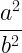 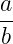 26 August 2016
Prof.Bhusari, ACA Behavior School. M-9325595378
28
A proportion is an equation with a ratio on each side. It is a statement that two ratios are equal. Ratios can be equated if consequence of first ratio is same as antecedent of next ratio, and cross multiplication can give equal value on both side. Ratios are called in proportion. 
For Example:- 3:4 is a ratio and 3:4 = 6:8 is an example of a proportion. And when two ratios are in proportion, we can obtain 
		    A. INVERTENDO is 4:3 = 8:6  i.e. 4/3 = 8/6 
	B. ALTERNANDO is 3:6 = 4:8  i.e. 3/6 = 4/8
		    C. COMPONENDO is (3+4) ÷ 4 = (6+8) ÷ 8  OR
                                                     (3+4) ÷ 3 = (6+8) ÷ 6
	D. DIVIDENDO is (3-4) ÷ 4 = (6-8) ÷ 8  OR
                                     (3-4) ÷ 3 = (6-8) ÷ 6
26 August 2016
Prof.Bhusari, ACA Behavior School. M-9325595378
29
Practice - Ratio and Proportion
Q. Girls are 21 and boys are 15. What is the ratio of boys to girls. 
		A. 7:5		B. 21/15	C. 5:7	D. None


Q. If 7:3 :: 35:__?__. 
		 A. 15		B. 20		C. 10		D. 25

Q. Sita’s father is thrice as old as Sita. After 12 years, his age will be twice of his daughter. What is the current age of father?
 		 A. 12		B. 24		C. 36		D. 48
Ans: Assume that SITA’S age is S, so father’s current age will be 3S.
	  After 12 years SITA’S age will be (S+12), so father’s age will be 2 (S+12).
 	   Hence it is (2S+24) =0 . So S = -24/2  i.e. 12
                             Father‘s current age is 3S = 36
26 August 2016
Prof.Bhusari, ACA Behavior School. M-9325595378
30
Practice - Ratio and Proportion
Q. The ratio of Science and Arts students in a college is 4:3. If 14 Science students shift to Arts then the ratio becomes 1:1.Find the total strength of Science and Arts students.
			A.156		B. 169		C. 225 		D. 196



Q. A certain amount of money is to be divided between A and B in the ratio 3:1.But because of a miscalculation A received 1/14 of the total money additionally. Find the ratio in which they divided the money.    
			A. 1:4		B. 4:1		C. 23:5 	D. 14:9
26 August 2016
Prof.Bhusari, ACA Behavior School. M-9325595378
31
[Speaker Notes: Q 8- Multiplication of any number to ratio does not affect the ratio. Therefore, multiply by 14 or 28 to the 4:3 (4 and 3 separately) to get number having difference of 28. Answer is 196. 
Q9- Apply the same rule as applied for Q8. A got one rupee more when he received 14th rupee. Hence he got 16 rupees. The multiple of 3 is 15. Instead of 15, he got 16. The multiple of 1 is 5. When B got 4th rupee, he could not get 5th ruppe because it is given to B. Therefore A and B got money in multiple of 
16:4 that is  4:1.]
Practice - Ratio and Proportion
Q. What number must be added to two numbers which are in the ration 6:7 so that the ratio becomes 8:9 and sum of the resulting numbers is 289.     (CAT-2009)
		A.34	         B. 17	     C. 51		D. Can’t Determine




Q. In a class of 70 students, the ratio of boys and girls is 4:3.Among the girls the ratio of the number of rich and poor is 1:4.If the ratio of the number of rich and poor students is 8:27,find the ratio of the number of rich and poor boys in the class. 
	 A.1:3	B. 1:4		C. 1:2		D. 2:3
26 August 2016
Prof.Bhusari, ACA Behavior School. M-9325595378
32
[Speaker Notes: 10- Let us take that a number “A”. It is a common multiple of 8 and 9. Therefore 8A + 9A = 289
This means A=17. And those numbers are 136 and 153.
However, check the other condition, subtract 17 from 136 & 153 (136-17 = 119 & 153-17 = 136)
Therefore 6B+7B = 119+136, Hence B = 19.62
This shows that both condition can not be satisfied – Ans – “Can’t Determine.
11. Total students = 70	B:G is 4:3 means 40 boys & 30 girls
	Girls are rich & poor R:P is 1:4 means total  girls are in multiple of five.
		Girls are    6 and 24
  Total students are R:P is 8:27 means rich are 16 and poor are 54.	
Subtract rich girls from rich students (16-6), is 10 rich boys.
Subtract poor girls from poor students(54-24) is 30 poor boys. The ratio is 1:3]
Practice - Ratio and Proportion
Q. A and B are two alloys of gold and copper prepared by mixing metals in the ratio of 7:2 and 7:11 respectively. If equal quantities of A and B are melted to form a 3rd alloys C, then the ratio of gold and copper in C is,
		A. 7:5		B. 5:7 		 C. 3:5 		D. 5:3



Q. In a class the girl to boy ratio is 3:4 and the total number of students is 49. Find the number of girls? 
		A. 21		B. 28 		 C. 18		D. 12
26 August 2016
Prof.Bhusari, ACA Behavior School. M-9325595378
33
[Speaker Notes: 10- Let us take that a number “A”. It is a common multiple of 8 and 9. Therefore 8A + 9A = 289
This means A=17. And those numbers are 136 and 153.
However, check the other condition, subtract 17 from 136 & 153 (136-17 = 119 & 153-17 = 136)
Therefore 6B+7B = 119+136, Hence B = 19.62
This shows that both condition can not be satisfied – Ans – “Can’t Determine.
11. Total students = 70	B:G is 4:3 means 40 boys & 30 girls
	Girls are rich & poor R:P is 1:4 means total  girls are in multiple of five.
		Girls are    6 and 24
  Total students are R:P is 8:27 means rich are 16 and poor are 54.	
Subtract rich girls from rich students (16-6), is 10 rich boys.
Subtract poor girls from poor students(54-24) is 30 poor boys. The ratio is 1:3]
Rate: Speed, Distance  & Time
A rate is a ratio that expresses what time it takes to do something, such as traveling a certain distance. The rate is a ratio of Distance & Time.     
			 Rate = D ÷ T
To walk 3 kilometers in one hour is to walk at the rate of 3 km/h. The fraction expressing a rate has units of distance in the numerator and units of time in the denominator. 
Problems involving speed typically involve setting two ratios equal to each other and solving for an unknown quantity, that is, solving a proportion. Hence,
			Speed = Distance / Time
26 August 2016
Prof.Bhusari, ACA Behavior School. M-9325595378
34
Rate: Speed, Distance  & Time
Q. Usha runs 4 km in 30 minutes. At that rate, how far could she run in 45 minutes?
		A. 5		B.6		C. 7		D.8
Ans: 	The ratio is 4:30 :: _?_ : 45. 	The answer is 6 Kms.

Q. If Aparna runs 4 km in 30 minutes, how many hours will it take her to run 1 km?
		A. 1/8Hrs	B.1/6hrs	C. 1/2hrs	D.1/4 hrs
Ans: Conversion – 4kms:1/2hours :: 1 kms: _?_.
		4/1:1/2 therefore 1: 8  (Multiply denominator by 4)
		1/8 hours (7 min. and 30 sec.) required to run 1 km.
26 August 2016
Prof.Bhusari, ACA Behavior School. M-9325595378
35
Ratio and Proportion-Distance Speed & Time
Q. A dog walks 8 km at the rate 4 km per hour, then chases a sheep for 2 km at rate of 20 km per hour. 
	i) Calculate dog's average rate of speed for the distance traveled?
1st Options:	 A. 79.37 meter/min	B. 793.7 meter/min
			 C.  7937 meter/min.	D. 7.937 Kms/ min
2nd Options:	A. 4.762 Kms/hour	B. 7.937 kms/hour
			B. 476.2 meters/hour	D. 47.62 meters/hour

Ans: 	Total distance travel by dog 8+2 = 10 kms. in 2+1/10 hours.
		Therefore, 10000 meters in 126 minutes
	speed = 10000/126 = 79.37 meters per minutes
				= 79.37 x 60 minutes = 4.762kms/hour
26 August 2016
Prof.Bhusari, ACA Behavior School. M-9325595378
36
Logical Questions - Distance Speed & Time
Q. A train 240 meter long is running at the speed of 72km/hr. In what time will be pass a pole? 
	A. 2 min.	B. 3 min. 	C. 2 hours	 D. 3 hours. 
Logical Reasoning: Time taken to cross the pole is time taken to cover 240 meters distance. 

Q. A train 200 meter long is running at the speed of 72 km/hr. In how much time will it cross a platform of length 640meter?
Logical Reasoning: Time taken to cross the platform is the travelling of train to sum of length of train and platform. 
		A. 8 min.	B. 7 min. 	C. 5 min.	 D. 6 min.
26 August 2016
Prof.Bhusari, ACA Behavior School. M-9325595378
37
Logical Questions - Distance Speed & Time
Q. A train 240 meter long is running at the speed of 72km/hr.  In what time will it pass a man moving in the same direction at the speed of 18km/hr.
		A. 2 ½ min.	B. 3 ½  min. C. 2 min.	 D. 3 min.
Logical Reasoning: obtained sum of ratio of movement of train and man. The time taken to cross the man is equal to total travel by train divided by speed of train. 

Q. A train 120 meter long is running at the speed of 72km/hr.  In what time will it pass a man moving in the opposite direction at the speed of 9km/hr.
		A. 75 sec.	B.60 sec.   C. 52.5 sec.	 D. 45 sec.
26 August 2016
Prof.Bhusari, ACA Behavior School. M-9325595378
38
Logical Reasoning - Distance Speed & Time
Q. Two men run a race of 100m. The race is won by 10meters  distance or say by a second. Find the speed of the winner? 
		   A. 100 sec/km		B. 10 Sec/Km
                C. 1 sec/meter		D. 1 sec/km

Q. A car & jeep runs for 50 km. The car is coming to destination before by 5 minutes than jeep. How much distance car will travel when jeep reaches to destination?
		   A. 55.54 km		B. 54.54 km
                C. 50.54 km	            D. 55 km
26 August 2016
Prof.Bhusari, ACA Behavior School. M-9325595378
39
Logical Reasoning - Distance Speed & Time
Q. A train is travelling by average speed of 40 kms/hr reaching to it destination within time. Another train running by average speed of 35 kms/hr is reaching same destination late by 15 minutes. What is the length of journey?
		A. 40 km	B. 80 km	C. 35 km 	D. 70 Km
Logical Progression: 
1. Both train are travelling to same distance.
2. The difference between time, trains reaches to destination is 15 minutes
Therefore,  
3. 40 km. per 60 minutes regressed to 10 km per 15 minutes
4. 35 km per 60 minutes progressed to “How many km for 120 minutes?” it is 70 km
5. When first train travels by 10 km per 15 minutes, it will take 105 minutes to travel 70 km
26 August 2016
Prof.Bhusari, ACA Behavior School. M-9325595378
40
Examples – Fraction and Decimals
Q. Do following additions. 
a. 

b.

c. 

d. 

e. 9.99 + 100.99 = 

f.  0.0421 + 0.9870 =
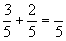 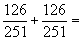 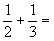 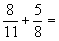 26 August 2016
Prof.Bhusari, ACA Behavior School. M-9325595378
41
Examples – Fractions and Decimals
Q. Do following subtractions.
a. 			=	

b. 8/7 – 5/21  = 

c. 2.71 – 1.87  = 

d.                                      

e. 0.212 – 0.0217 =

f.  0.228 - 0.01 =
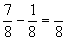 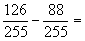 26 August 2016
Prof.Bhusari, ACA Behavior School. M-9325595378
42
Examples – Fractions and Decimals
Q. Do following multiplications and divisions.
a. 
b.  1/3 x 1/2   = 
C. 

d. 
e. 16/31 ÷ 8/81 =

f. 

g.
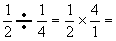 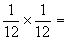 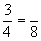 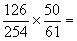 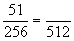 26 August 2016
Prof.Bhusari, ACA Behavior School. M-9325595378
43
[Speaker Notes: Q3-a. Clue for Division of fractions – Half year divided by one quarter are two quarters.]
Examples – Fraction and Decimal
Q. What decimal of an hour is a second?
		A. 0.00027	 B. 60		C. 3600  	D. 0.00025

Q. Convert these  mix numbers 
		1. to fractions
		2. to decimals
	A. 46/10 & 8805/100	 	 B. 46/10 & 885/100	
	C. 10/46 & 8805/100       	 D. 10/46 & 885/100
		
A. 4.7	 	B. 47	  C.  0.47		D. 0.047
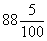 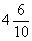 26 August 2016
Prof.Bhusari, ACA Behavior School. M-9325595378
44
Examples – Fraction and Decimal
Q. Convert decimal number to fraction. The number is 2.6
		A. 26/10	 B. 2.6/10	C. 10/26  	D. 10/2.6

Q. Convert a  given mix number to fraction. The number is             .
		A. 46/10	 B. 4.6	C. 10/46 	D. 0.22

Q. Complete the given division of decimals                                
 
		A. 4.7	 	B. 47	  C.  0.47		D. 0.047
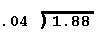 26 August 2016
Prof.Bhusari, ACA Behavior School. M-9325595378
45
Practice Questions - Fraction and Decimals
Q. In three test there are 30 marks. RAMESH gets 6/10 in a test, 7/10 in another. His score is 65%. How many marks RAMESH scored in third test? 




Q. In a school 2/3 of the pupils are girls. There are 483 pupils in the school. How many boys are in the school?





Q. Three eighths of a class of 32 students have school dinners.  How many students do not have school dinners?
26 August 2016
Prof.Bhusari, ACA Behavior School. M-9325595378
46
THANK YOU AND WELCOME TO ACA BEHAVIOR SCHOOL FOR FURTHER LEARNING
26 August 2016
Prof.Bhusari, ACA Behavior School. M-9325595378
47
Numerical Ability
Session 5. Number Mathematics – HCF and LCM
By ACA BEHAVIOR SCHOOL
Prof. SHANKAR BHUSARI 
(BSc, M.A.(Psychology), MBA (HR & Finance)
26 August 2016
Prof.Bhusari, ACA Behavior School. M-9325595378
48
HCF & LCM - Rules
Factorization: A number is exactly divisible by some numbers. See the example,
Q. EXAMPLES:  6 = 3 X 2, (3 & 2 are factors and 6 is multiple)                        16 = 8 X 2  or 4x2x2 or 2x2x2x2
The H.C.F. of two or more than two numbers is the highest common factor that divided each of them exactly.
Q. What is the HCF of 6 and 16?
		A.3	B.2	C.8	D.48 
The L.C.M. of two or more than two numbers is the lowest common multiple to which exact division is possible by all factors, given numbers and HCF. 
Q. What is the LCM of 6 and 16?
		A.3	B.2	C.8	D.48
The product of HCF & LCM is equal to product of all its exact factors. 
Q. What is the product of HCF and LCM of 6 & 16?
		 A.24	B.96	C.72	D.48
The HCF of any two natural numbers in which one is prime, is 1. 
Q. Calculate the HCF of 0.9 and 3, it is
		A. 1    B. 0.1	C. 3	D. 0.3
26 August 2016
Prof.Bhusari, ACA Behavior School. M-9325595378
49
HCF & LCM - Rules
Q. Calculate the HCF & LCM of 2/3 and 3/5?
		A. 1/15 & 6			B. 5/8 & 15	
		C. 6/1 & 1/15 			D. None of three
Q. Calculate the HCF & LCM of 0.5 and 0.15?
		A. 0.15 & 0.5			B. 0.05 & 0.15	
		C. 0.05 & 1.5			D. None of three
Q. Which fraction is greatest than others?
		A.2/3		B.5/6		C. 7/8		D. 10/12 

Q. Today is Monday. Both cricket and football teams played their games. The cricket team played every 3rd day and football team played every 2nd day. On which day both team will play again. (HCF)
	A. Tuesday	B. Saturday	C. Sunday	C. Next Monday
26 August 2016
Prof.Bhusari, ACA Behavior School. M-9325595378
50
[Speaker Notes: i) H.C.F. of decimal numbers
Step 1: Find the H.C.F. of the given numbers without decimal.
Step 2: Put the decimal point (in the H.C.F. of Step 1) from right to left
according to the MAXIMUM decimal places among the given numbers.
 
2) L.C.M. of decimal numbers
Step 1: Find the L.C.M. of the given numbers without decimal.
Step 2: Put the decimal point (in the L.C.M. of Step 1) from right to left at
the place equal to the MINIMUM decimal places among the given numbers.]
HCF & LCM
Q. What is the LCM of 6a and 8a² ?
	A.2a²   		B. 12a²   	C. 24a²  	D. 48a² 
Q. Six bells commence ringing together and rang at intervals of 2, 4, 6, 8 10 and 12 seconds respectively. In 6 minutes, how many times do they 3rd & 6th bells will ring together? (Example of LCM)
		A. 91		B. 90		C. 60		D.30
Q. The ratio of two numbers is 3 : 4 and their H.C.F. is 4. Their L.C.M. is:
		A. 12		B. 16		C. 24		D.48
Q. Three number are in the ratio of 3 : 4 : 5 and their L.C.M. is 2400. Their H.C.F. will be 
		A. 30		B. 40		C. 60		D.80
Q. The L.C.M. of two numbers is 48. The numbers are in the ratio 2 : 3. Then sum of the number is:
		A. 28		B. 32		C. 40		D.64
26 August 2016
Prof.Bhusari, ACA Behavior School. M-9325595378
51
Logical Questions - HCF & LCM
Q. There are three friends Ramesh, Mahesh & Dinesh; working alone they can complete a piece of work in 20,30 and 40 days respectively. When all three of them will work together they will complete the work in how many days?
26 August 2016
Prof.Bhusari, ACA Behavior School. M-9325595378
52
THANK YOU AND WELCOME TO ACA BEHAVIOR SCHOOL FOR FURTHER LEARNING
26 August 2016
Prof.Bhusari, ACA Behavior School. M-9325595378
53
Numerical Ability
Session 6. Permutation & Combination
By ACA BEHAVIOR SCHOOL
Prof. SHANKAR BHUSARI 
(BSc, M.A.(Psychology), MBA (HR & Finance)
26 August 2016
Prof.Bhusari, ACA Behavior School. M-9325595378
54
Permutation & Combinations -Rules
Permutation is an ordered arrangement of a number of elements of a set(some or all elements). Combination is an unordered arrangement of a number of elements of a set. 

The formula for permutations is p(n,r) = npr = npr = n!/(n-r)!
The formula of combination is C(n,r) = nPr/r!
	n is numbers of elements in the set.
	r is size of the elements
	n! is n x (n-1) x (n-2) x (n-3) x (n-4)………
	r! is r x (r-1) x (r-2) x (r-3) x (r-4)………                                                                              nPr is r size is to be taken from n numbers in a set to know orderly arrangements.                                                                                                   nCr r size is to be taken from n numbers in a set to calculate possible combinations or r size.
26 August 2016
Prof.Bhusari, ACA Behavior School. M-9325595378
55
Permutation & Combinations
Q. What are the number of elements in the set of  N(7,3)
Ans:  A. 7	B. 3	C. 21	D. Can’t count.
Q. What size is to be taken in given set of  N(7,3)
Ans:  A. 7	B. 3	C. 21	D. Can’t count.
Q. How factoring of 8, and 6 can be done?
Ans:	 8= 2x2x2  and  6 = 3x2
Que: What are n! and r! of 8 and 6 respectively? (Read as “aaann” factorial)
Ans: n! = 8x7x6x5x4x3x2x1x0!	and r! = 6x5x4x3x2x1x0!
Q: How many of orderly arrangement can be obtained from N(3,2). 
Ans: Since it is orderly arrangements, we have to draw arrangements of  two size from three elements. Therefore ⁿPr = ³P₂  = 3!/(3-2)! = 6
Q: How many of combinations can be obtained from N(3,2). 
Ans: combinations are un-orderly arrangements. We have to draw arrangements ignoring the order of three elements. Therefore,                  ⁿCr = ⁿPr /r! =³C₂ = 3!/(3-2)!x r! = 3
26 August 2016
Prof.Bhusari, ACA Behavior School. M-9325595378
56
[Speaker Notes: Explanation of Q5.
Say A,B,C are three elements of set N.

Combinations will be, 
AB    
BC
AC
Permutations (orderly arrangements will be)
AC  CA
BC  CB
AC  CA
Total 6 arrangements.]
Practice Question – Permutation & Combination
Q. You have 5 colors and 3 persons to play Holi.  How many ways colors can be flayed? 
Options:	 A. 10	B.25	C.45	D. 60 




Q. You have 5 type of ice-cream in three flavors to eat it.  In how many selections you can eat ice-cream?
Options:	 A. 10	B.30	C.45	D. 60
26 August 2016
Prof.Bhusari, ACA Behavior School. M-9325595378
57
[Speaker Notes: Explanation of Q6. Say you have Apple, Mango, Banana, Kaju and Papai]
Permutation & Combinations
Q. How many alternatives are available to a person having five taxis running from Delhi to Agra, but do not want to return by same taxi? 





Q. How many four letter words can be selected from the word JAIPUR?
26 August 2016
Prof.Bhusari, ACA Behavior School. M-9325595378
58
[Speaker Notes: Explanation of Q6. Say you have Apple, Mango, Banana, Kaju and Papai]
Permutation & Combinations
Q. How many orderly arrangements are possible of the letters of the word NAGPUR?





Q. How many orderly arrangements are possible of the letters of the words MAHARASHTRA?
26 August 2016
Prof.Bhusari, ACA Behavior School. M-9325595378
59
Permutation & Combinations
Q. How many arrangements of two letters are possible from the letters of the words of ABCD and WXYZ?





Q. I have 6 books and 3 shelves having capacity to contain one, two and three books respectively. How many ways books can be arranged in three shelves.
26 August 2016
Prof.Bhusari, ACA Behavior School. M-9325595378
60
THANK YOU AND WELCOME TO ACA BEHAVIOR SCHOOL FOR FURTHER LEARNING
26 August 2016
Prof.Bhusari, ACA Behavior School. M-9325595378
61
Numerical Ability
Session 7. Averages - Mean
By ACA BEHAVIOR SCHOOL
Prof. SHANKAR BHUSARI 
(BSc, M.A.(Psychology), MBA (HR & Finance)
26 August 2016
Prof.Bhusari, ACA Behavior School. M-9325595378
62
Averages
Objectives:
To find out one value that represents the whole mass of data.
To enable comparison.
To establish relationship.
To derive inference about a universe from sample.
To aid decision-making
26 August 2016
Prof.Bhusari, ACA Behavior School. M-9325595378
63
Type
Types of Averages:
Mathematical Averages
Arithmetic mean – Sum of observations (∑x) divided by number of observations (n). This is calculated when data has equal importance. Say data of age of people. POOJA– 21, DOLLY -22 and RESHMA - 23
Weighted mean – This mean is calculated when data has unequal importance. Say, there are 3 buy of shares in Jan, Feb and Mar. 100 shares for Rs200/- per share, 150 shares for Rs.300/-  per share and 250 shares for Rs400/- per share. In each purchase number per shares has changed. The data is unequal.
26 August 2016
Prof.Bhusari, ACA Behavior School. M-9325595378
64
Positional AveragesMedian -Median is 50th percentile value bellow which 50% of sample value falls. It is middle and positional value.Mode - Mode is defined as the value of the variable which occurs most frequently in the data set.
26 August 2016
Prof.Bhusari, ACA Behavior School. M-9325595378
65
Arithmetic Mean – Ungrouped data
Arithmetic mean is simple.
Arithmetic mean is most frequently used averages.
This is represented by        
Mean of ungrouped data  = ∑x/n
		Where x= x₁, x₂, x₃…… are elements of group
			n= Total number of elements in the group
Example :
		Girls		Age
		POOJA 		21
		DOLLY		22
		RESHMA	23
				----
		n = 3	      ∑X = 66	      Therefore ∑x/n = 66/3 =10
26 August 2016
Prof.Bhusari, ACA Behavior School. M-9325595378
66
Arithmetic Mean – Group data
Example : In 3 months, 9 drivers of a transport company are absent for days 6,7,10, 12, 9, 14,8,13 and 11 days respectively. What is the average absenteeism for given period?
Ans: ∑x/n = ∑6+7+10+12+9+14+8+11+13/9 = 90/9 = 10 days/driver
 Mean of grouped data = ∑(f * m)/ ∑f
		Where f is the frequencies of the grouped data. 
		      and m is the midpoint of every group
Let us make groups of the data given in example 1.
   Group	Frequency(f) 		Midpoint  	f*m	
     6-10	5  (6,7,8,9,10)		  8		5*8	
   11-14      4 (11,12,13,14)		12.5		4*12.5
							
			 ∑(f*m)/n =40+50= 90/9 = 10.
26 August 2016
Prof.Bhusari, ACA Behavior School. M-9325595378
67
Example: Calculate the mean of the distribution of weights of 150 students from the data give bellowWeight (kg):	30-40	40-50	50-60	60-70	70-80	80-90	90-100Frequency  :	    17	     38	    45         28         14          6          2
Mean = 8350/150 =55.67
26 August 2016
Prof.Bhusari, ACA Behavior School. M-9325595378
68
Weighted Mean
Example : Mr. LAMBA has purchased shares as given bellow, 
			Month		Price		Shares
			Jan.		100/-		200
			Feb.		150/-		250
			Mar.		200/-		280 
			Apr.		125/-		300
	Calculate the average price paid?
Ans: Since price is changing on each buy, calculate using weight of every  price. The formula is ∑(w*x)/ ∑ n
	X		W		w*x
	100		200		20000
	150		250	                37500
	200		280	                56000
      125		300 		25000
		          ∑ n = 1030       ∑(w*x ) = 138500
 Therefore 138500/1030 = 134.47 per share.

Wrong Calculations – 100+150+200 +125= 575/4= 143.75
26 August 2016
Prof.Bhusari, ACA Behavior School. M-9325595378
69
Practice Questions
In a twenty-twenty match the run rate of first 5 over was 4 runs per over. What should be the run rate of remaining over to reach the target of 110 runs?
Options: 	A. 5		B. 6		C. 7		D. 8




2.   The average weight of 5 persons increases by 3kg per person. A new person replaces one of them adding his weight to change the average to 4kg per person. What is the weight of new person?
Options: 	A. 4		B. 6		C. 8		D. 10
26 August 2016
Prof.Bhusari, ACA Behavior School. M-9325595378
70
Practice Questions
The daily average income of Ramesh & Ganesh is Rs.50/-. Whereas the average income of Ganesh and Mahesh is Rs.60/-. And, average income of Mahesh and Ramesh is Rs.55/-. What is the monthly income of Ramesh in Feb-2012?
		A. 1260		B. 1305		C. 1350		D. 1395



4. The average age of a class of 39 students is 15 years .If the age of the teacher be included, then the average increases by 3 months What is the age of the teacher?
		A. 25 years	B. 27 years	C. 35 years	D. 28 years
26 August 2016
Prof.Bhusari, ACA Behavior School. M-9325595378
71
Practice Questions
5. The average of six numbers is 30. If the average of first four is 25 and that of last three is 35, the fourth number is:
		A. 25		B. 30		C. 35		D. 40




6. In an examination, 35% of the students passed and 455 failed. How many students appeared for the examination?
		A. 490		B. 700		C. 845		D. 1300
26 August 2016
Prof.Bhusari, ACA Behavior School. M-9325595378
72
THANK YOU AND WELCOME TO ACA BEHAVIOR SCHOOL FOR FURTHER LEARNING
26 August 2016
Prof.Bhusari, ACA Behavior School. M-9325595378
73
Numerical Ability
Session 8. Averages – Median & Mode 
By ACA BEHAVIOR SCHOOL
Prof. SHANKAR BHUSARI 
(BSc, M.A.(Psychology), MBA (HR & Finance)
26 August 2016
Prof.Bhusari, ACA Behavior School. M-9325595378
74
The Median
It is distinct from the arithmetic mean.
It is the middle value in the series.
It is called as positional average.
Position refers to the place of the value.
Median is 50th percentile value bellow which 50% of sample value falls.
Median fixes the value that represents a set.
26 August 2016
Prof.Bhusari, ACA Behavior School. M-9325595378
75
Example: Calculate the median of the distribution of weights of 150 students from the data give bellowWeight (kg):	30-40	40-50	50-60	60-70	70-80	80-90	90-100Frequency  :	    17	     38	    45         28         14          6          2
Mean = 8350/150 =55.67
26 August 2016
Prof.Bhusari, ACA Behavior School. M-9325595378
76
Mode
Mode is defined as the value of the variable which occurs most frequently in the data set.
Example: 10, 12, 10, 11, 10, 12
Ans- The median is 10.

Example: Calculate mean, median and mode from given data.
Mark:   0-10    10-20	20-30	30-40	40-50	50-60	60-70	70-80
Freqcy:	    2	    4	     8 	     12	     10	    6            4           2	

		


Graphical representation is given in the next slide
26 August 2016
Prof.Bhusari, ACA Behavior School. M-9325595378
77
Example: Calculate the mode of the distribution of weights of 150 students from the data give bellowWeight (kg):	30-40	40-50	50-60	60-70	70-80	80-90	90-100Frequency  :	    17	     38	    45         28         14          6          2
Mean = 8350/150 =55.67
26 August 2016
Prof.Bhusari, ACA Behavior School. M-9325595378
78
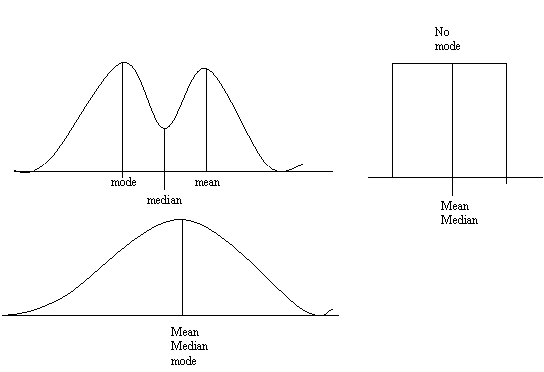 26 August 2016
Prof.Bhusari, ACA Behavior School. M-9325595378
79
THANK YOU AND WELCOME TO ACA BEHAVIOR SCHOOL FOR FURTHER LEARNING
26 August 2016
Prof.Bhusari, ACA Behavior School. M-9325595378
80
Numerical Ability
Session 9. Correlation
By ACA BEHAVIOR SCHOOL
Prof. SHANKAR BHUSARI 
(BSc, M.A.(Psychology), MBA (HR & Finance)
26 August 2016
Prof.Bhusari, ACA Behavior School. M-9325595378
81
BIVARIATE DISTRIBUTION
Bivariate Distribution: Two variables are related to each other. Say production of electricity is related to supply of electricity.
		1st variable – Production of electricity in power plant.
		2nd variable – Supply of electricity to township.
If you take daily production and supply for 30 days, it will vary, but the variation in one will have impact on other. 
The distribution of such variables is called as Bivariate distribution. 
In this case, the 1st variable is independent variable and 2nd variable is dependent variable.
26 August 2016
Prof.Bhusari, ACA Behavior School. M-9325595378
82
We will take examples of Bivariate distribution:1. Age and height from birth till adolescence.     Age: 1,2,3,4,5,6,7,8,9,10,11,12,13,14,15,16 yearsHeight: 2,2.3,2.6,2.9, 3,3.1,3.3,3.4,3.6,3.8,4,4.6,4.9,5,5.2,5.3,5.4 ft2. Series of marks obtained by 30 students in 	marketing 	and finance. 3. Revenue generation and promotion expenditure 	of 	the firm, year on year. 4.Increase in price of a commodity and decrease in demand of 	the commodity. 5. Variation in the ranking of contestant  when ranked by two 	judges.  Contestant are RAKESH, DOLLY, LATA, ASHA, & Govinda 	1st Judge – 1,2,3,4,5  	Read as R D L A G	2nd Judge – 1,2,3,5,4	Read as R D L G A
26 August 2016
Prof.Bhusari, ACA Behavior School. M-9325595378
83
Correlation
Correlations is the relationship that exist between two or more variables. (Say Independent variable and Dependent variable)	
If both variables do vary in the same direction with equal value, each time, the correlation is said to be positive and perfect (Highest) correlation of 1.
If both variables do vary in the opposite direction with equal value, each time, the correlation is said to be negative and perfect (Highest) correlation of -1.
We can calculate simple correlation by PEARSON Coefficient of correlation.
The relationship is denoted by “r”
The formula is  r= ∑x y /√ ∑x² multiply by ∑y²
		where 	“∑” is symbol of summation
			“X” are values of 1st variable  and  “Y” of variable
			  ‘x’ is the distance of Xth  variable from its mean
			  ‘y’ is the distance of Yth variable from its mean
			 “√” is symbol of square root.
26 August 2016
Prof.Bhusari, ACA Behavior School. M-9325595378
84
The correlation coefficient, denoted by r, is a measure of the strength of the straight-line or linear relationship between two variables. The correlation coefficient takes on values ranging between +1 and -1. The following points are the accepted guidelines for interpreting the correlation  coefficient:  	0 indicates no linear relationship.	+1 indicates a perfect positive linear relationship: as one variable increases in its 		values, the other variable also increases in its values via an exact linear 		rule.	-1 indicates a perfect negative linear relationship: as one variable increases in its 		values, the other variable decreases in its values via an exact linear rule.	Values between 0 and 0.3 (0 and -0.3) indicate a weak positive (negative) linear 		relationship via a shaky linear rule.	Values between 0.3 and 0.7 (0.3 and -0.7) indicate a moderate positive (negative) 		linear relationship via a fuzzy-firm linear rule.	Values between 0.7 and 1.0 (-0.7 and -1.0) indicate a strong positive (negative) linear 		relationship via a firm linear rule.	The value of r squared is typically taken as “the percent of variation in one variable 		explained by the other variable,” or “the percent of variation shared 		between the two  variables.”
26 August 2016
Prof.Bhusari, ACA Behavior School. M-9325595378
85
Curvilinear or Non-linear – The ratio of variation is not constant or keep fluctuating.
26 August 2016
Prof.Bhusari, ACA Behavior School. M-9325595378
86
Coefficient of Correlation
Q. What is the correlation of age and weight of five infants having age weight ratio as 1:4, 2:5, 3:6, 4:7,5:8.
Ans:




Q. What is the correlation of price and demand of purchases of potatoes of a price sensitive family? 	
			Price in rupee value: 10, 20,  30, 40, 50
			Demand in Kg. 10, 9, 8, 7, 6
Ans:
26 August 2016
Prof.Bhusari, ACA Behavior School. M-9325595378
87
Coefficient of Correlation
Q. Two judges ranked five girls in beauty contest. Ranking is as, 	
Judge1st : 1,2,3,4,5 	Judge 2nd : 3,2,1,4,5 What is the correlation between judgments? 
Ans – Calculate by spearman coefficient of correlation.






Q. A company has annual budget of 12 lakhs. To be spend in 12 months. And target in crores to be achieved every month. Which are, 
M:	Jan    Feb    Mar    Apr    May    Jun    Jul    Aug    sep    Oct    Nov    Dec
B:	1      1.02    .98	       1.1      .90      1        1.2    1.3     1.4     0.8     0.7     0.6
T:	2       3          4         3          4         4        5         6       4         3         2       1.5
	Calculate  “r” of concurrent deviation.
26 August 2016
Prof.Bhusari, ACA Behavior School. M-9325595378
88
THANK YOU AND WELCOME TO ACA BEHAVIOR SCHOOL FOR FURTHER LEARNING
26 August 2016
Prof.Bhusari, ACA Behavior School. M-9325595378
89
Numerical Ability
Session 10. Regression
By ACA BEHAVIOR SCHOOL
Prof. SHANKAR BHUSARI 
(BSc, M.A.(Psychology), MBA (HR & Finance)
26 August 2016
Prof.Bhusari, ACA Behavior School. M-9325595378
90
The meaning of regression
Regression is a mathematical measure of the average relationship between two or more variables. 
To biologist, Regression means going towards mean.
KARL PEARSON gave it statistical concept.
Regression involves correlated responses.
Regression models involves following parameters, 
The unknown parameters, which will be estimated.
The independent variables, X.
The dependent variable, Y.
26 August 2016
Prof.Bhusari, ACA Behavior School. M-9325595378
91
Regression Analysis
Regression analysis is a statistical tool gives value of unknown (Estimated) variable from known variables. (Advertisement budget can forecast sales revenue or Rainfall can forecast crop yields)
The values of dependent variable are called as regressors. The regressors gives us estimated value or regression line.
The values of independent variables are called as predictor.
The estimation will be good, when data (X,Y) are very close to regression line, than scattered data around regression line. 
Regression analysis is widely used for prediction and forecasting.
Regression analysis can be used to infer causal relationship between Independent Variable and Dependent Variable.
When data (X) is changing its value and another data (Y) is not changing at all, we will get lines parallel to X-axis. And in this case r=0.
26 August 2016
Prof.Bhusari, ACA Behavior School. M-9325595378
92
Regression parameter
We tend to calculate regression coefficient also known as slope coefficient. 
The regression coefficient is denoted by b. 
b = ∑XY – (n *mean of X* Mean of Y )/ ∑X²- (n *square of mean of X)
	Where 	n is number of pairs of values of variables
			X and Y are values of variables.
      a = mean of Y- b*mean of X
		Where a is values of Y-intercept of Y-axis.
	Y = a + b X   ….. This is the equation of line.
26 August 2016
Prof.Bhusari, ACA Behavior School. M-9325595378
93
Example of Regression
Example: A data of five employees are given.





	


Calculate 	 i) Regression coefficient
			ii) Estimated salary of LALA and AKRAM
Ans: Since we have to estimate salaries of two employees, we will use regression coefficient (b) and the Y-intercept (a) to estimate possible values of salaries (DV), the formula is,

Step 1: b =∑XY – n*multiplication of mean of X and Y / ∑X² -n*square of mean of X
Step 2:  a = mean of Y – b* mean of X  
Step 3: Y = a + bX	Here Ys are estimated values.
26 August 2016
Prof.Bhusari, ACA Behavior School. M-9325595378
94
Calculation of regression coefficient and estimated values.
26 August 2016
Prof.Bhusari, ACA Behavior School. M-9325595378
95
Step 1: b =∑XY – n*multiplication of mean of X and Y / ∑X²- n*square of mean of X  Step 2:  a = mean of Y – b* mean of X  Step 3: Y = a + bX	Here Ys are estimated values. As per above steps, we will put values obtained in previous ppt.	b = 233 – (5*3*14) /55 – 5* 3² = 233-210 / 55-45 =23 / 10 = 2.3	    = 2.3	a = mean of Y – b *mean of X = 14 – (2.3*3) = 7.10We have values of a and b, put it into equation of line to get estimated values for salary of LALA after five years and AKRAM after 2 years. 	Y₅ = a +b X = 7.1 + (2.3 * 5) = 18.6 ≈ Rs.18,600/-		Mr.  LALA is overpaid after five years.	Y₂ = a +b X = 7.1 + (2.3 * 2) = 11.7 ≈ Rs.11,700/- 		Mr. AKRAM is underpaid after five years.
26 August 2016
Prof.Bhusari, ACA Behavior School. M-9325595378
96
THANK YOU AND WELCOME TO ACA BEHAVIOR SCHOOL FOR FURTHER LEARNING
26 August 2016
Prof.Bhusari, ACA Behavior School. M-9325595378
97